Machine Learning Algorithms – An Overview
Overview of ML algorithms
Codecinella: January 23,2018
1
About me – Naveen VK
Principal Architect at NVISIA, a regional software development company
Over 19 years of professional experience
Design and build custom multi-tier applications using the Java Enterprise stack for various regional companies like State of WI, American Family Insurance, Harley Davidson
One of the organizers of Codecinella
3 fun facts about myself
2
Disclaimer and Acknowledgement
Presentation based on Machine Learning Algorithms class on coursera.org by Stanford University professor Dr. Andrew Ng
https://www.coursera.org/learn/machine-learning
3
Table of contents
Machine Learning Definition
Supervised Machine Learning Algorithms
Linear Regression Algorithm
Logistic Regression Algorithm
Neural Networks Algorithm
Unsupervised Machine Learning Algorithms
Clustering/K-Means algorithm
4
Machine Learning Definition
Definition by Arthur Samuel (1959): Machine Learning is a field of study that gives computers the ability to learn without being explicitly programmed
Definition by Tom Mitchell (1998): A computer program is said to learn from experience E with respect to some task T and some performance measure P, if its performance P on task T improves with experience E
Example: Spam filter
Task “T”:  Spam filter classifying email as spam vs. not-spam
Experience “E”:  Spam filter tracking you(user) flag an email as spam or not-spam
Performance “P”:  Number or percentage of emails classified by the spam filter as spam or not-spam
5
Types of Machine Learning Algorithms
Two main types of machine learning algorithms
Supervised learning algorithms
The algorithm is first given the right answers to learn and then used to predict the output
Two types of supervised learning algorithms
Regression 
Classification
Unsupervised learning algorithms
Algorithm is given data to automatically discover groupings or clusters in the data
Other types of algorithms
Reinforcement learning algorithms
Recommender system algorithms
Anomaly detection algorithms
6
Supervised Machine Learning: Regression Example: House Price Prediction
7
Supervised Machine Learning: Classification Example: Breast cancer prediction
8
Unsupervised Machine Learning Example: Market segmentation
Market segmentation: Group customers into different market segments
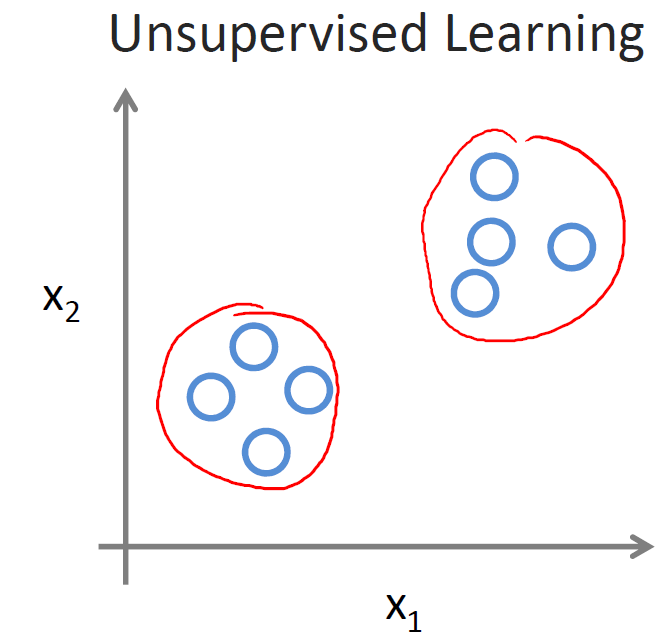 9
Table of contents
Machine Learning Definition
Supervised Machine Learning Algorithms
Linear Regression Algorithm
Logistic Regression Algorithm
Neural Networks Algorithm
Unsupervised Machine Learning Algorithms
Clustering/K-Means algorithm
10
Supervised Machine Learning: Linear Regression Algorithm
Regression algorithm is used to predict a continuous valued output
11
Supervised Learning: Linear Regression: Use Cases
Predict the selling price of your house
Predict the temperature tomorrow
Predict the number of units of this product that will sell
12
Supervised Learning: Linear Regression: Predict selling price of my house
How does supervised learning algorithm work?
The algorithm is first given the right answers to learn 
Then use the trained algorithm to predict the output
Using linear regression, we are predicting a continuous value
Predict the selling price of my house
What can be used in the algorithm?
Look at the details of houses sold in my neighborhood
ML-Ex\MLExamples.xlsx
Identify which specific details can be used
13
Supervised Learning: Linear Regression: Predict house price: Terminology
Features, also called Variables (denoted by x)
Size of the house = x1
Age of the house = x2
Number of bedrooms in the house = x3
Number of bathrooms in the house = x4
Number of features (denoted by n)
4 features above, so n=4
Output (denoted by y)
Selling price of the house = y
Number of training examples (denoted by m)
14
Supervised Learning: Linear Regression: Predict house price
15
Linear Regression Plot (Simplified): Predict house price using One variable
16
Linear Regression (Simplified): Predict house price: Hypothesis
ML-Ex\main.m
Hypothesis h(x) – One Variable/feature x, the size of the house
h(x) = c0 + (c1 * x)
h(x) = c0 + (c1 * x) + (c2 * x2) 
h(x) = c0 + (c1 * x) + (c2 * x2) + (c3 * x3)
Parameters: c0, c1, c2, c3, …… these are the values that we assign
How do we know which hypothesis is better?
Compare to the original selling price and the hypothesis that gives you the smallest difference is a better predictor
h(x) - y should be as close to 0 as possible
17
Linear Regression (Simplified): Predict house price: Cost Function J
Hypothesis h(x)
h(x) = c0 + (c1 * x) + (c2 * x2) + (c3 * x3)
Cost of the hypothesis is the difference between h(x), the predicted value, and y, the original value   h(x) - y
Cost function: Average of all the costs for each training example h(x) – y
Say, our training set is 3 houses, say h(x) – y for the three houses are: 3, 0, -3
So the average is (3 + 0 + (-3))/3 = 0    This looks good
Better way to figure out cost is the Mean Squared Error Function
Square each cost in the training example and then calculate the average and divide by 2
So now, cost function = (9 + 0 + 9)/(2*3) = 3  This is not good
Denoted by J or J(a0, a1)
18
Linear Regression: Predict house price: Parameters
ML-Ex\main.m
Hypothesis h(x)
h(x) = c0 + (c1 * x)
h(x) = c0 + (c1 * x) + (c2 * x2) 
h(x) = c0 + (c1 * x) + (c2 * x2) + (c3 * x3)
Parameters: c0, c1, c2, c3, ……
How do we choose the best values to assign to our parameters?
One method is called Gradient Descent
Plot and follow the slope to get the parameters that get the lowest cost
19
Linear Regression (Simplified): Predict house price: Gradient Descent Plot
20
Linear Regression (Simplified): Gradient Descent
Hypothesis: h(x) = c0 + (c1 * x)
Parameters: c0, c1
Number of training examples: m
Cost Function J(c0, c1): Mean square error function
Sum cost, i.e. (h(x) – y)2, for each training example, divided by (2*m)
Gradient Descent
c0 = c0 – a(1/m) * [sum of all costs h(x)-y]
c1 = c1 – a(1/m) * [sum of all costs h(x)-y] * x
“a” is called the learning rate and is a very small number like 0.1 or 0.01 or 0.001 or 0.0001…
((1/m) * [sum of all costs h(x)-y] * x) is the partial derivative of J
21
Linear Regression for Multiple Variables/Features
Hypothesis: h(x) = (c0 * x0) + (c1 * x1) + (c2 * x2) + (c3 * x3) + …… (cn * xn)
x0 is the bias unit and is always value 1 
Parameters: c0, c1, c2, c3, …, cn
Number of training examples: m
Cost Function J(c0, c1, c2, c3, …, cn): Mean square error function
Sum cost, i.e. (h(x) – y)2 for each training example, divided by (2*m)
Gradient Descent
c0 = c0 – a(1/m) * [sum of all costs h(x)-y]
c1 = c1 – a(1/m) * [sum of all costs h(x)-y] * x1
c2 = c2 – a(1/m) * [sum of all costs h(x)-y] * x2
….. And so on until cn
22
Linear Regression: Hypothesis, Cost Function and Gradient Descent for Multiple Variables
Mean Square Error Function
23
Linear Regression: Gradient Descent
24
Table of contents
Machine Learning Definition
Supervised Machine Learning Algorithms
Linear Regression Algorithm
Logistic Regression Algorithm
Neural Networks Algorithm
Unsupervised Machine Learning Algorithms
Clustering/K-Means algorithm
25
Supervised Machine Learning: Logistic Regression Classification Algorithm
Logistic algorithm is used to predict a discrete valued output (classification)
26
Supervised Learning: Logistic Regression Classification: Use Cases
Predict spam in Email.  Is this email spam? Yes or No?
Predict fraudulent financial transactions: Is this transaction fraudulent? Yes or No?
Predict if tumor is malignant or benign
Predict if my house will sell
27
Supervised Learning: Logistic Regression Classification: Predict breast cancer
How does supervised learning algorithm work?
The algorithm is first given the right answers to learn 
Then the trained algorithm is used to predict the output
Using logistic regression classification, we are predicting a discrete value
Predict the malignancy of a tumor
What can be used in the algorithm?
Size of the tumor
Density of the tumor
28
Supervised Learning: Classification Plot (Simplified): Predict breast cancer
29
Supervised Learning: Classification: Logistic/Sygmoid function hypothesis
30
Supervised Learning: Classification: Logistic function linear decision boundary
31
Supervised Learning: Classification: Logistic function non-linear decision boundary
32
Supervised Learning: Classification: Logistic Regression Cost Function
33
Supervised Learning: Classification: Logistic Regression Cost Function
34
Supervised Learning: Classification: Logistic Regression Cost Function
35
Supervised Learning: Classification: Logistic Regression Gradient Descent
36
Supervised Learning: Multiclass Classification: Use cases
37
Classification: Binary vs Multiclass
38
Supervised Learning: Multiclass Classification: One vs All
39
Table of contents
Machine Learning Definition
Supervised Machine Learning Algorithms
Linear Regression Algorithm
Logistic Regression Algorithm
Neural Networks Algorithm
Unsupervised Machine Learning Algorithms
Clustering/K-Means algorithm
40
Supervised Learning: Neural Networks, Classification algorithm
Neural Networks algorithms are classification algorithms and try to mimic the brain. Logistic functions are building blocks of neural networks.
41
Supervised Learning: Neural Networks: Mimic neurons
42
Supervised Learning: Neural Networks: Neuron Model: Logistic Unit
43
Supervised Learning: Neural Networks: AND Function
44
Supervised Learning: Neural Networks: OR Function
45
Supervised Learning: Neural Networks: NEGATION Function
46
Supervised Learning: Neural Networks: Chaining
47
Supervised Learning: Neural Networks: Chaining
48
Supervised Learning: Neural Networks: XNOR
49
Supervised Learning: Neural Networks Algorithm
50
Supervised Learning: Neural Networks: Multiclass classification
51
Supervised Learning: Neural Networks: Classification
52
Supervised Learning: Neural Networks: Cost Function
53
Supervised Learning: Neural Networks: Gradient Descent
54
Supervised Learning: Neural Networks: Forward Propagation
55
Supervised Learning: Neural Networks: Backward Propagation
56
Supervised Learning: Large Data Algorithms
57
Table of contents
Machine Learning Definition
Supervised Machine Learning Algorithms
Linear Regression Algorithm
Logistic Regression Algorithm
Neural Networks Algorithm
Unsupervised Machine Learning Algorithms
Clustering/K-Means algorithm
58
Unsupervised Machine Learning: Clustering Algorithm: K-means Algorithm
Unsupervised machine learning using Clustering Algorithm or K-means Algorithm
59
Unsupervised Machine Learning: Use Cases
Given a set of news articles on the web, group them based on the same story (Example: Google News)
Organizing computing clusters
Social network analysis
Market segmentation: Group customers into different market segments
Astronomical data analysis
Genetic data analysis
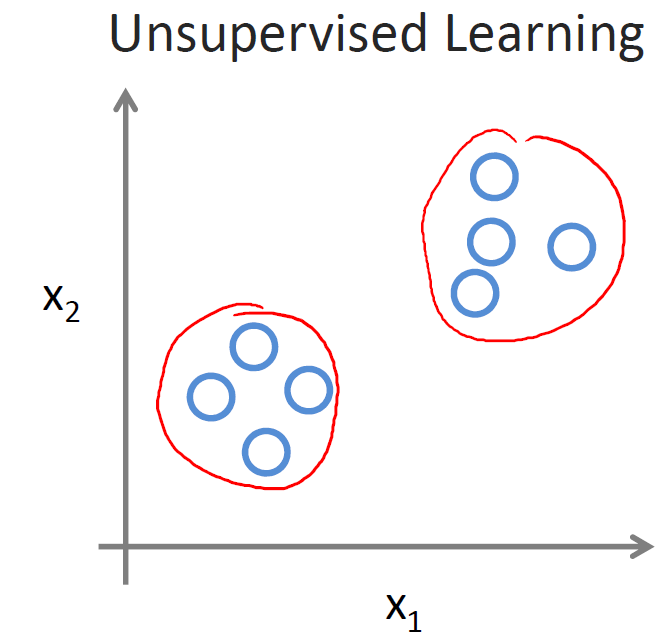 60
Unsupervised Machine Learning: Clustering Algorithm
How does unsupervised machine learning algorithm work?
Algorithm is given data to automatically discover groups or clusters
Using clustering algorithm, predict the groups or clusters in the data
There are no distinct features or variables
There is no predicted value
The goal of the algorithm is to discover groups or clusters in the data
61
Unsupervised Learning: Clustering Algorithm: Examples
62
Unsupervised Learning: Clustering Algorithm
63
Unsupervised Learning: Clustering Algorithm
64
Unsupervised Learning: Clustering Algorithm: Cluster Centroids
65
Unsupervised Learning: Clustering Algorithm: Color data near Centroids
66
Unsupervised Learning: Clustering Algorithm: Average becomes Centroid
67
Unsupervised Learning: Clustering Algorithm: Color data for new Centroids
68
Unsupervised Learning: Clustering Algorithm: Calc new average & repeat
69
Unsupervised Learning: Clustering Algorithm
70
Unsupervised Learning: Clustering Algorithm
71
Unsupervised Learning: Clustering Algorithm: K-means Algorithm
72
Unsupervised Learning: K-means Algorithm
73
Unsupervised Learning: K-means optimization Objective
74
Unsupervised Algorithm: K-means algorithm
75
Unsupervised Learning: K-means algorithm: How to choose K?
76
Unsupervised Learning: K-means algorithm: Elbow method
77
Unsupervised Learning: K-means algorithm: Choosing K by Plotting (Visual)
78
Table of contents
Machine Learning Definition
Supervised Machine Learning Algorithms
Linear Regression Algorithm
Logistic Regression Algorithm
Neural Networks Algorithm
Unsupervised Machine Learning Algorithms
Clustering/K-Means algorithm
79
Takeaways
Visualize: Plot, plot, plot… the data, the features, the parameters, the cost function, etc.
Choose machine learning algorithm
Choose features (aka input variables)
Figure out Hypothesis using features
Choose parameters (aka thetas)
Cost function – to evaluate hypothesis
Find lowest cost using methods like Gradient Descent to find the best parameters to use
Evaluate the algorithm using metrics like precision, recall, F1 score, learning curves
Be aware of bias/underfit vs variance/overfit issues in the algorithm
Use regularization methods to fix overfitting issues
Test and cross validate algorithm
Choice of algorithm becomes irrelevant if there is a lot of data (order of millions)
80
Thank you
My contact Info:
Work: naveen@nvisia.com
Personal: naveenvkm@gmail.com
LinkedIn: Naveen VK
81